ES Unit 7                                                2/4/16
Lesson 3
SWBAT analyze the advantages and disadvantages of GMOs. Do Now:What do you think is the most dangerous disadvantage of GMOs? Why?
What is a terminator gene?
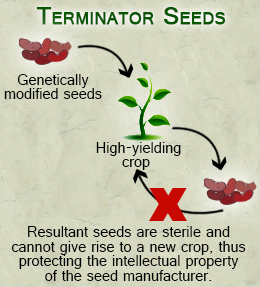 Video
http://tv.naturalnews.com/v.asp?v=02AE6EE3C01296F40F54EEFD63D453E8